Refill Dispensary
Department of Electrical & Computer Engineering
By: Michael Blyakhman, Jackson Wiessing, Lyla Zegelstein
[Speaker Notes: Lyla]
Who are Jackson, Lyla, Michael?
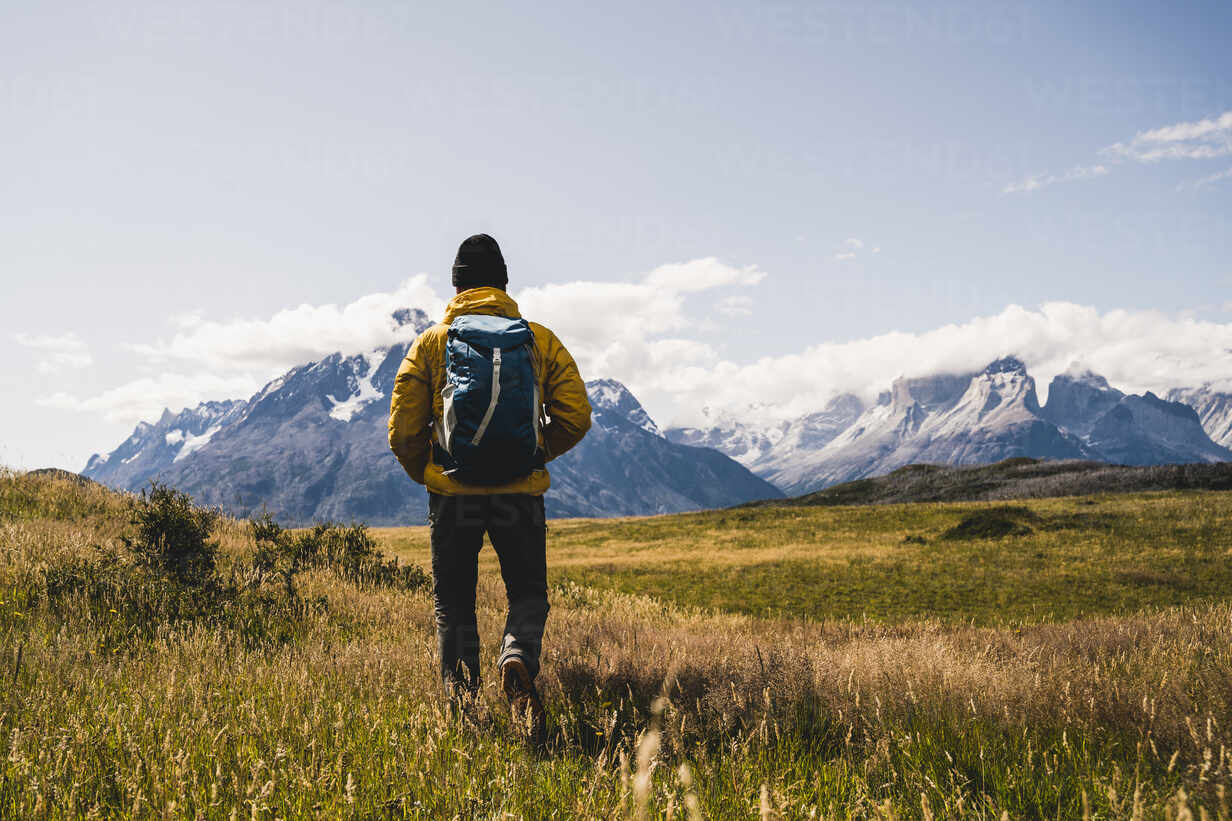 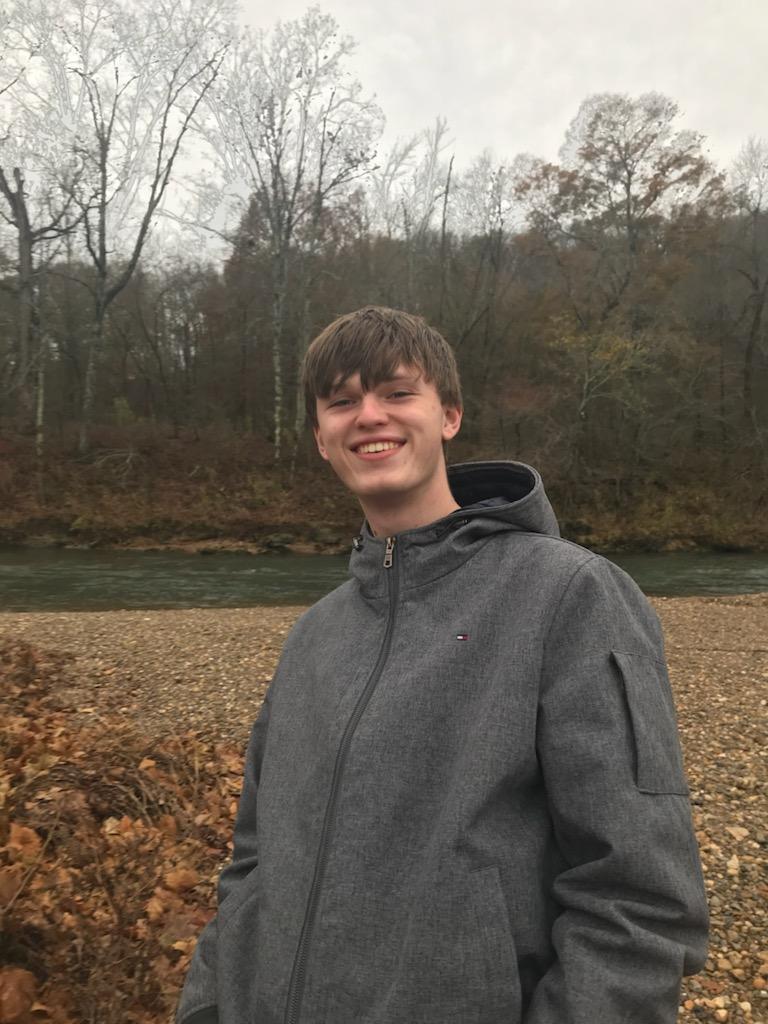 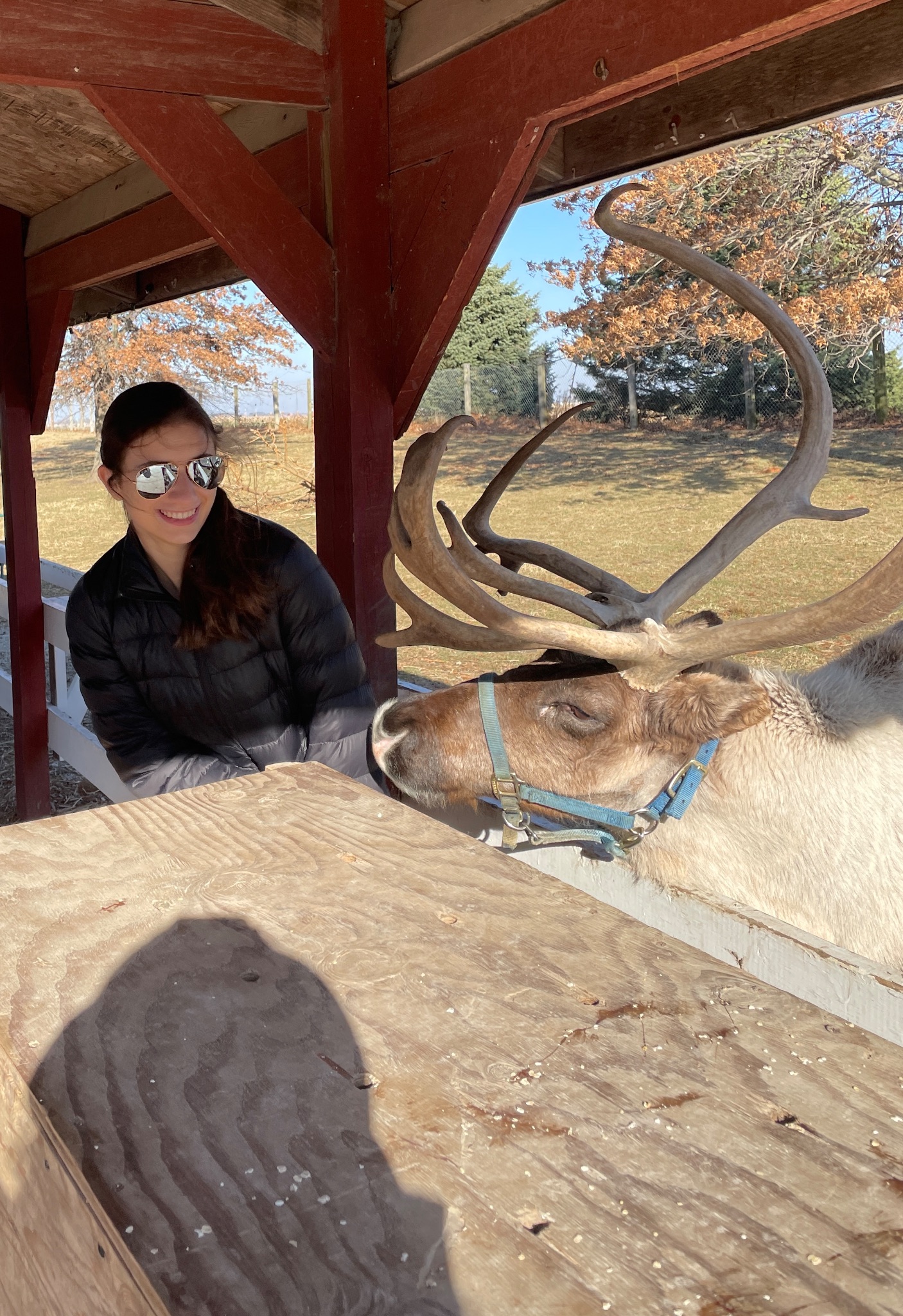 [Speaker Notes: All!]
Contents
4. Ethics & Safety
5. Improvements
6. Synthesis
Block Diagram
High-Level Requirements
Requirements & Verification
7. Conclusion
Introduction
Problem
Solution
Subsystems
UI & Control Unit
Dispensing 
Power
PCB
[Speaker Notes: Lyla]
The Problem
Plastic waste is terrible for the environment
It takes 1000s of years for the plastic to decompose
Items often come in large single-use plastic containers.
Users are often forced to purchase a larger quantity than desired
[Speaker Notes: Lyla]
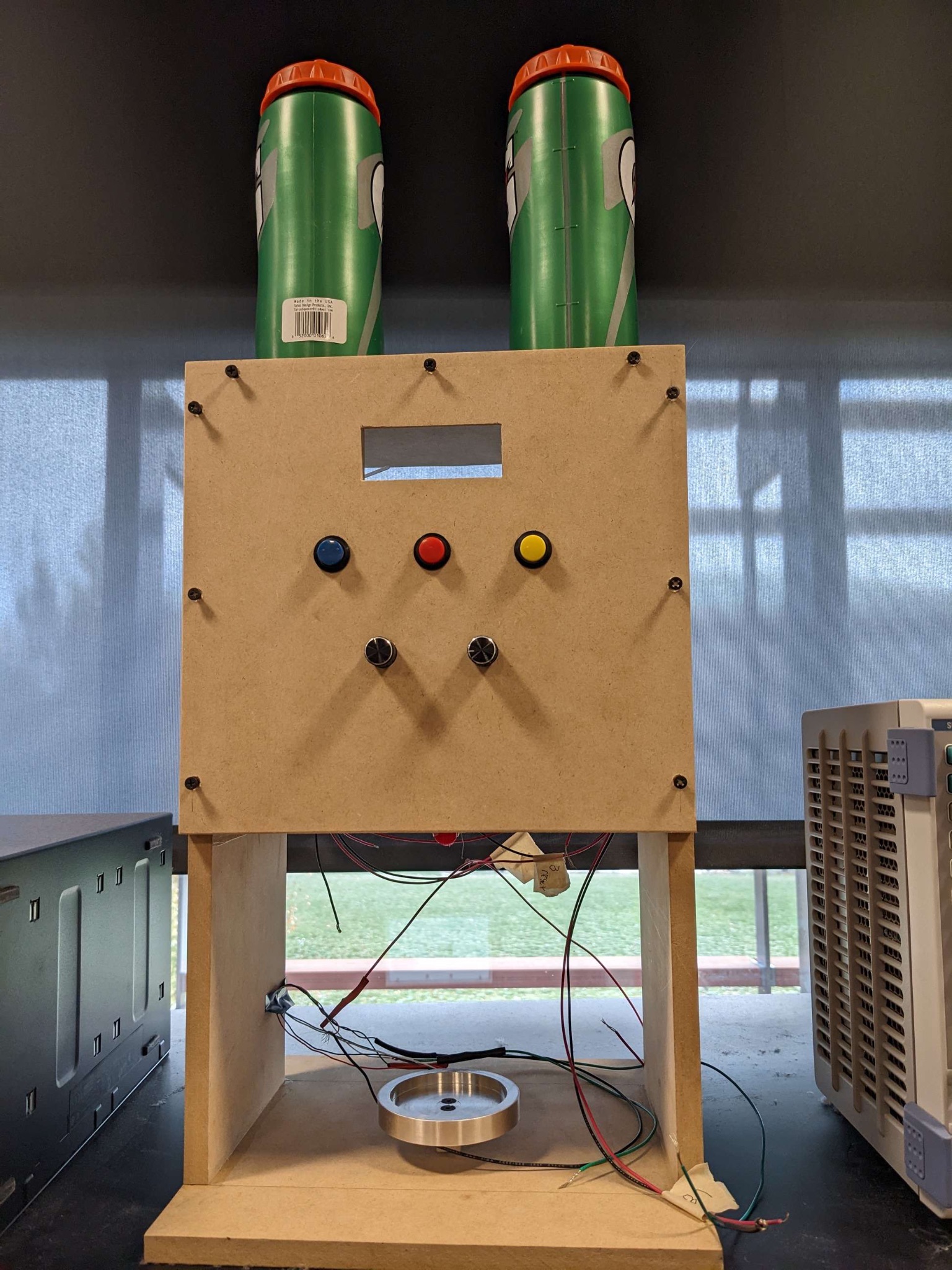 The Solution
A refill machine that allows users to dispense precise quantities of liquid items using their own reusable container

This would reduce the amount of single use plastic items that gets thrown out such as water bottles
[Speaker Notes: Lyla
Now, we’re going to build the solution with you]
How?
User Interface & Control Unit
Where We Started
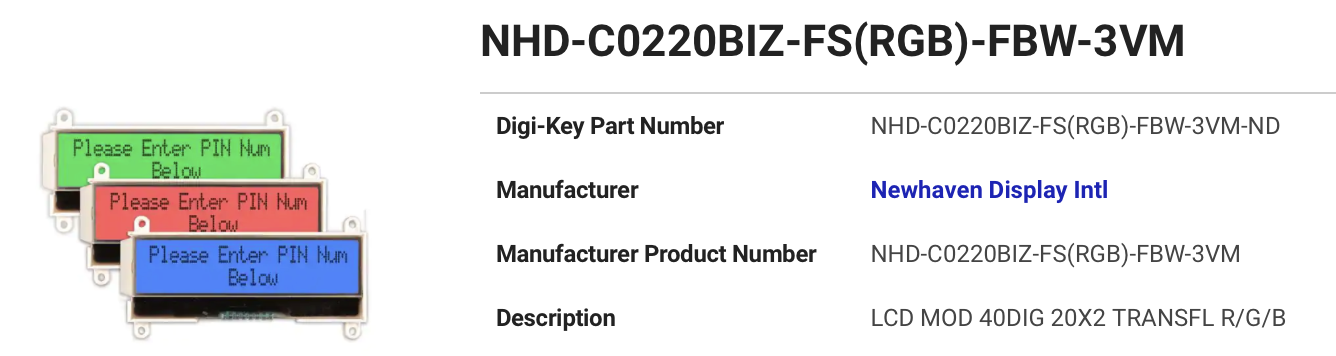 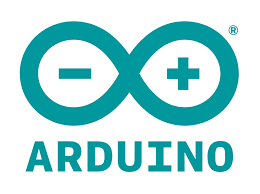 [Speaker Notes: Lyla
Arduino worked for buttons & potentiometer, but then we later ran into issues when using more involved 
Screen issues blah blah blah -> Liquid Crystal Library]
Where We Ended
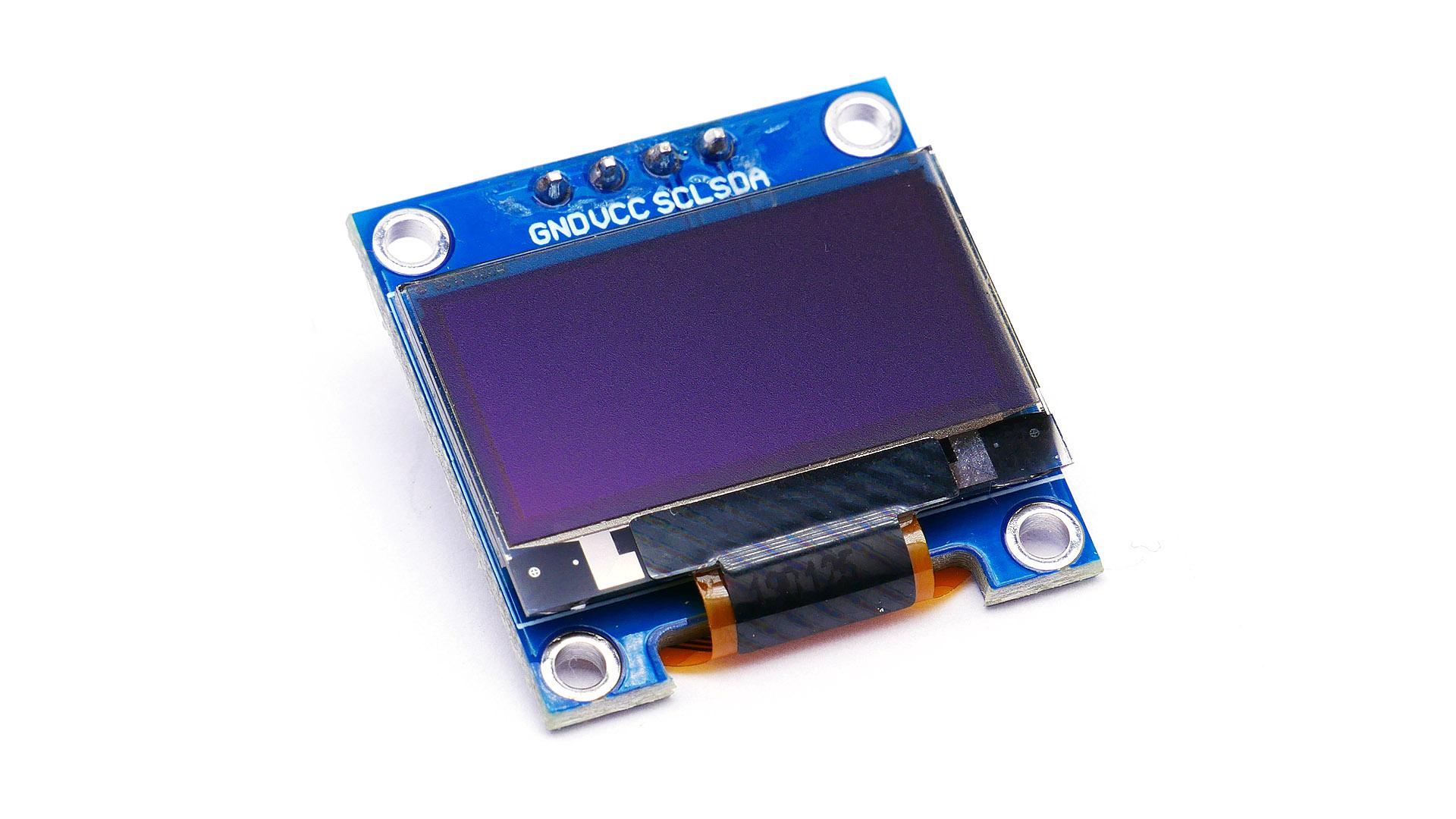 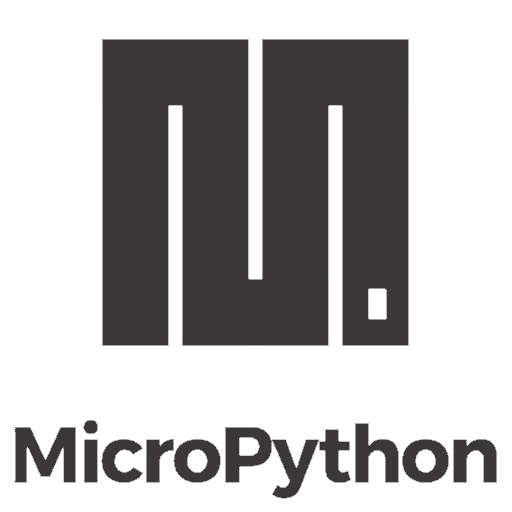 [Speaker Notes: Lyla 

Began using micropython etc.
Switched out the screen etc. 
Doing section by section and putting things together]
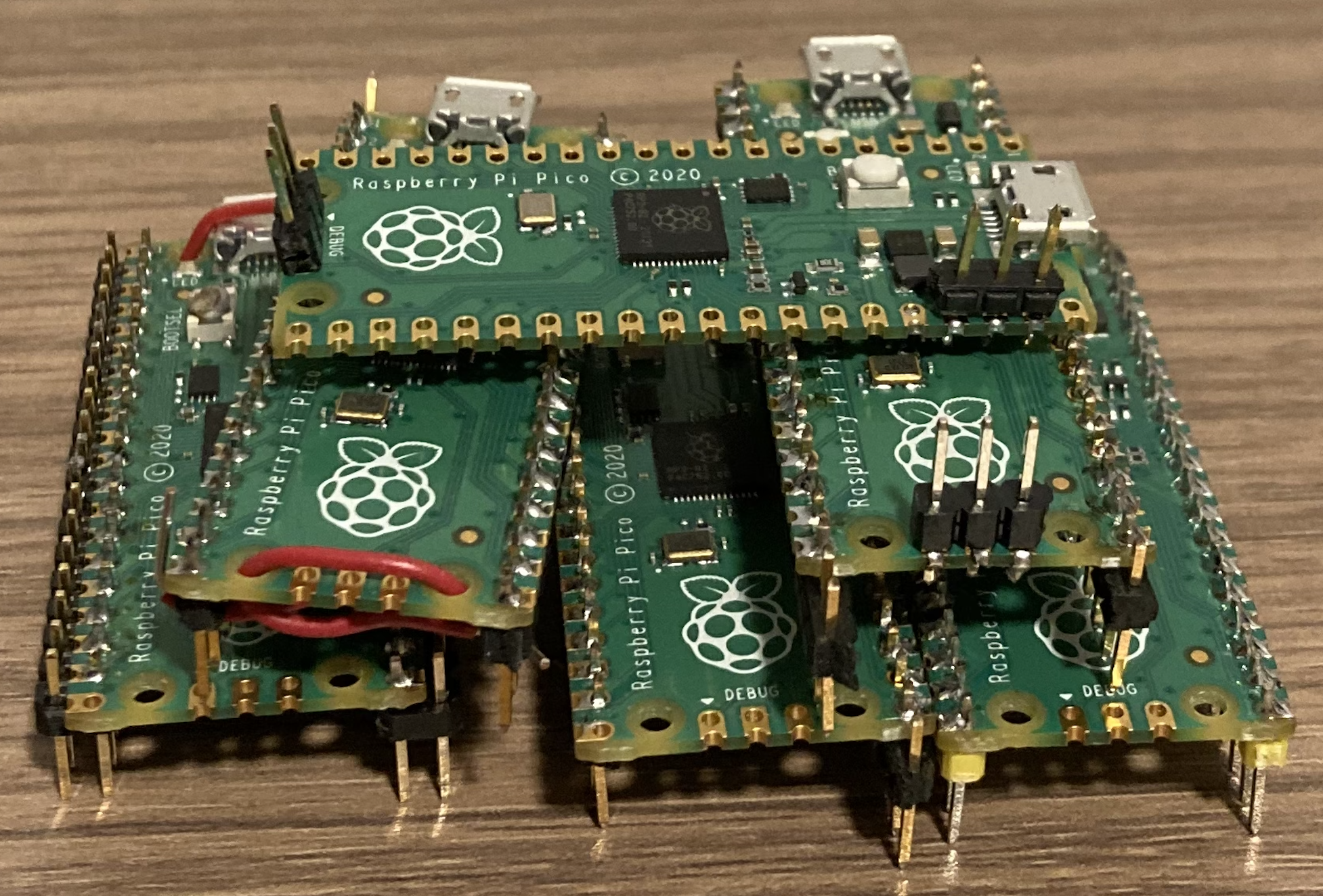 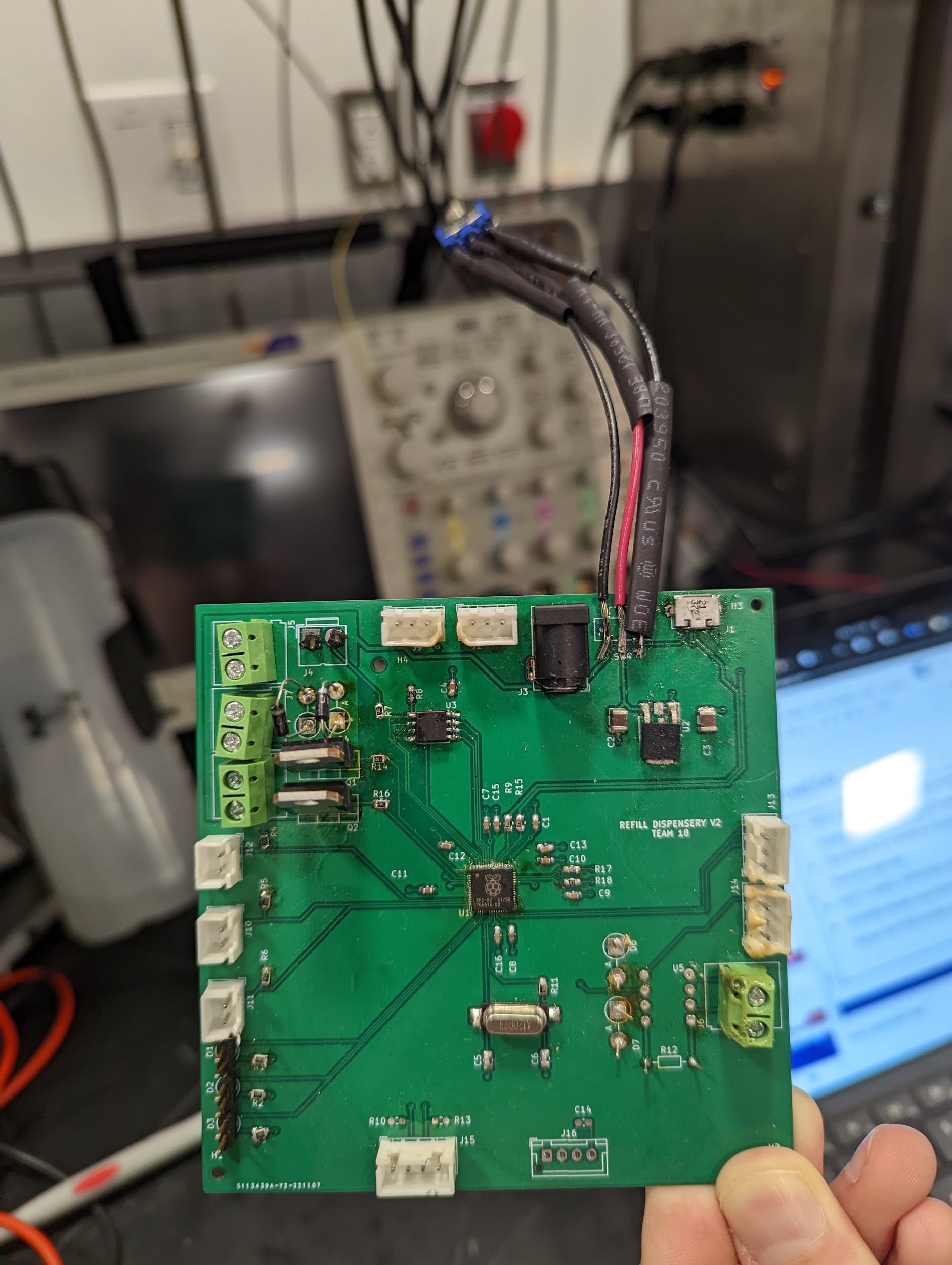 Story Time
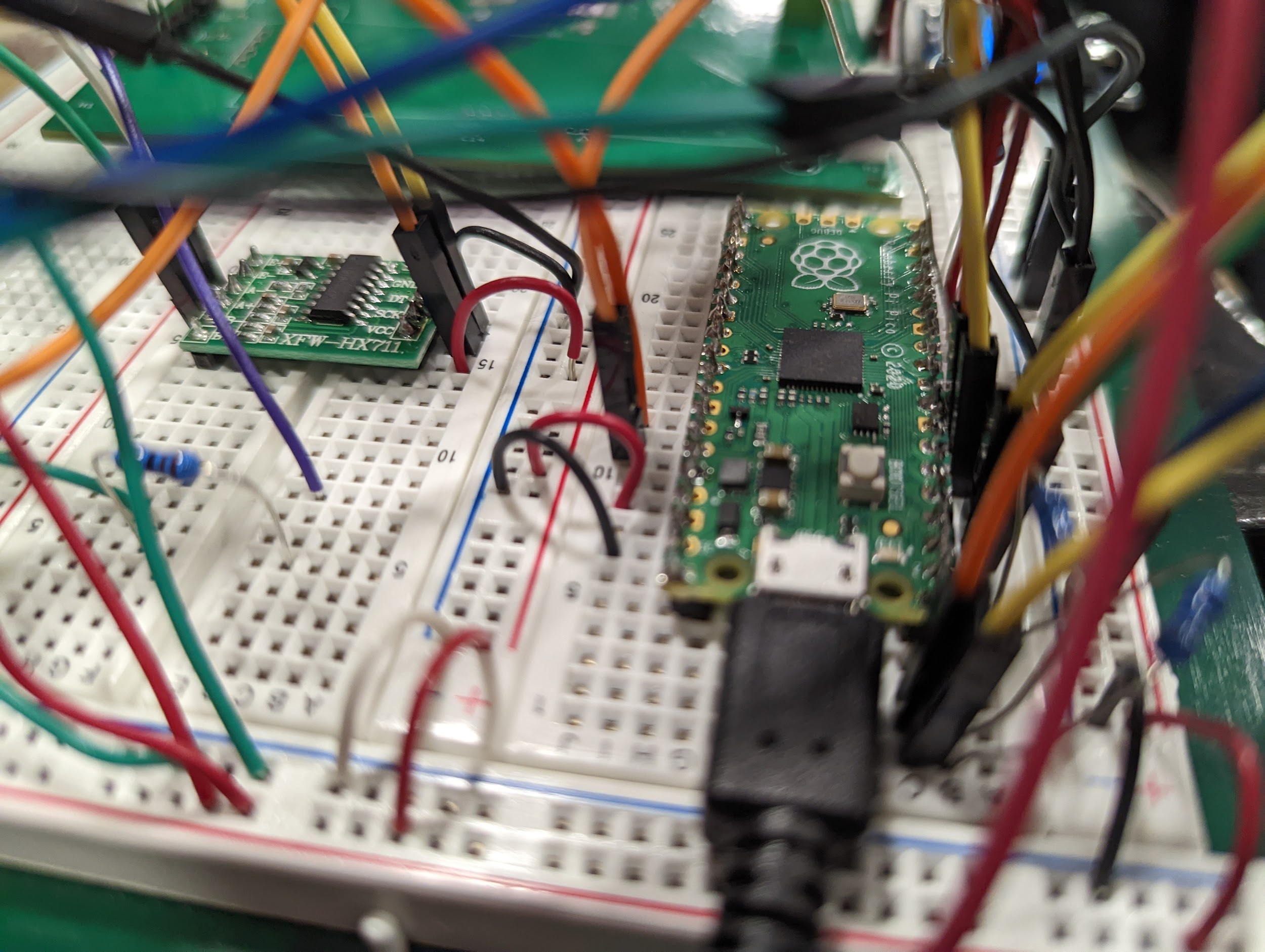 [Speaker Notes: Lyla & others chime in

The Pico graveyard 
The one where the bootsell button got melted (Michael)
That time we tried putting 2 together to try and get debugging software to work (Jackson)
Those couple of times in the beginning that when we didn’t realize that pins meant GPIO pins (Lyla)

It was a great decision to order lots of extras]
How its going
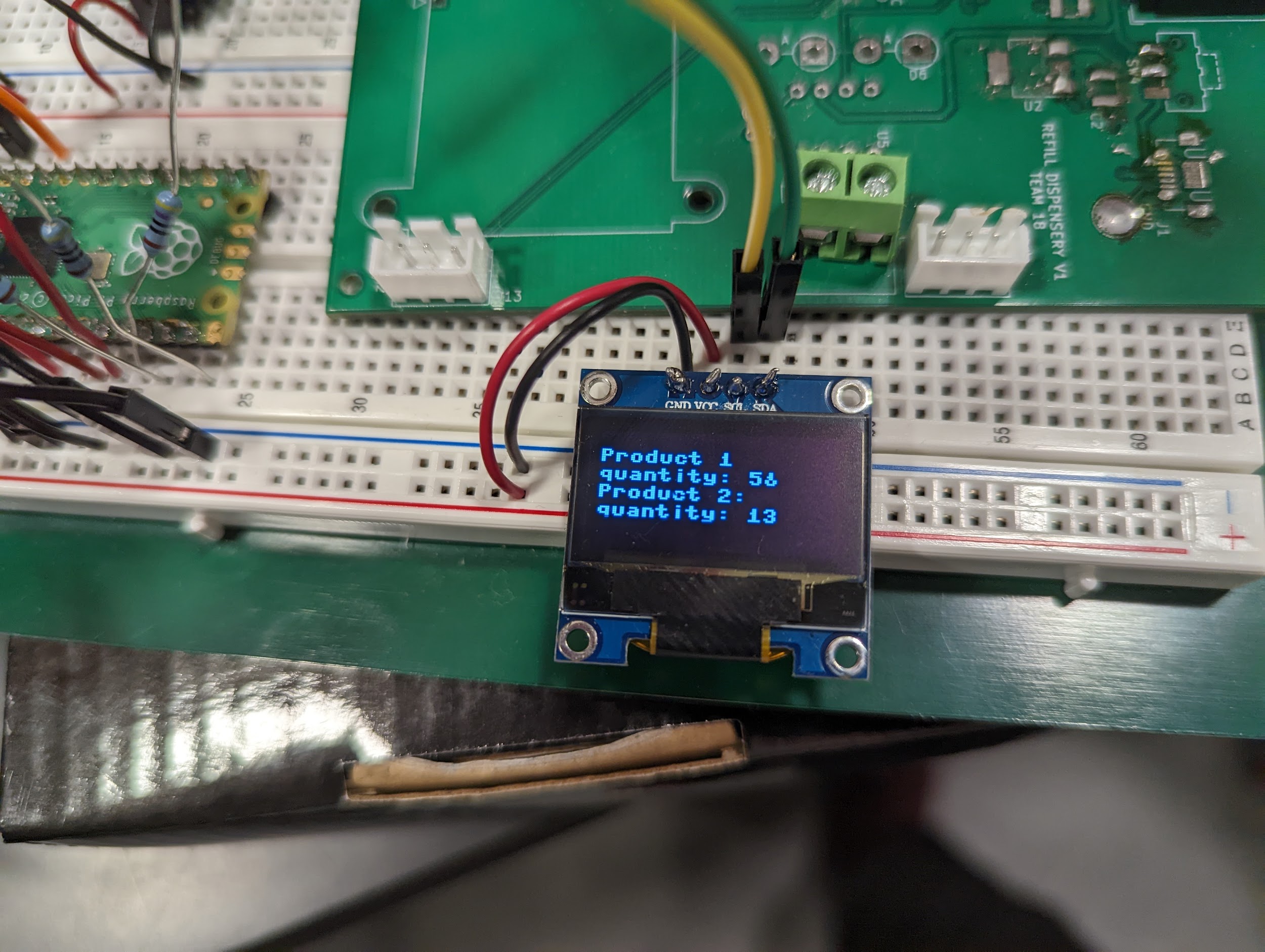 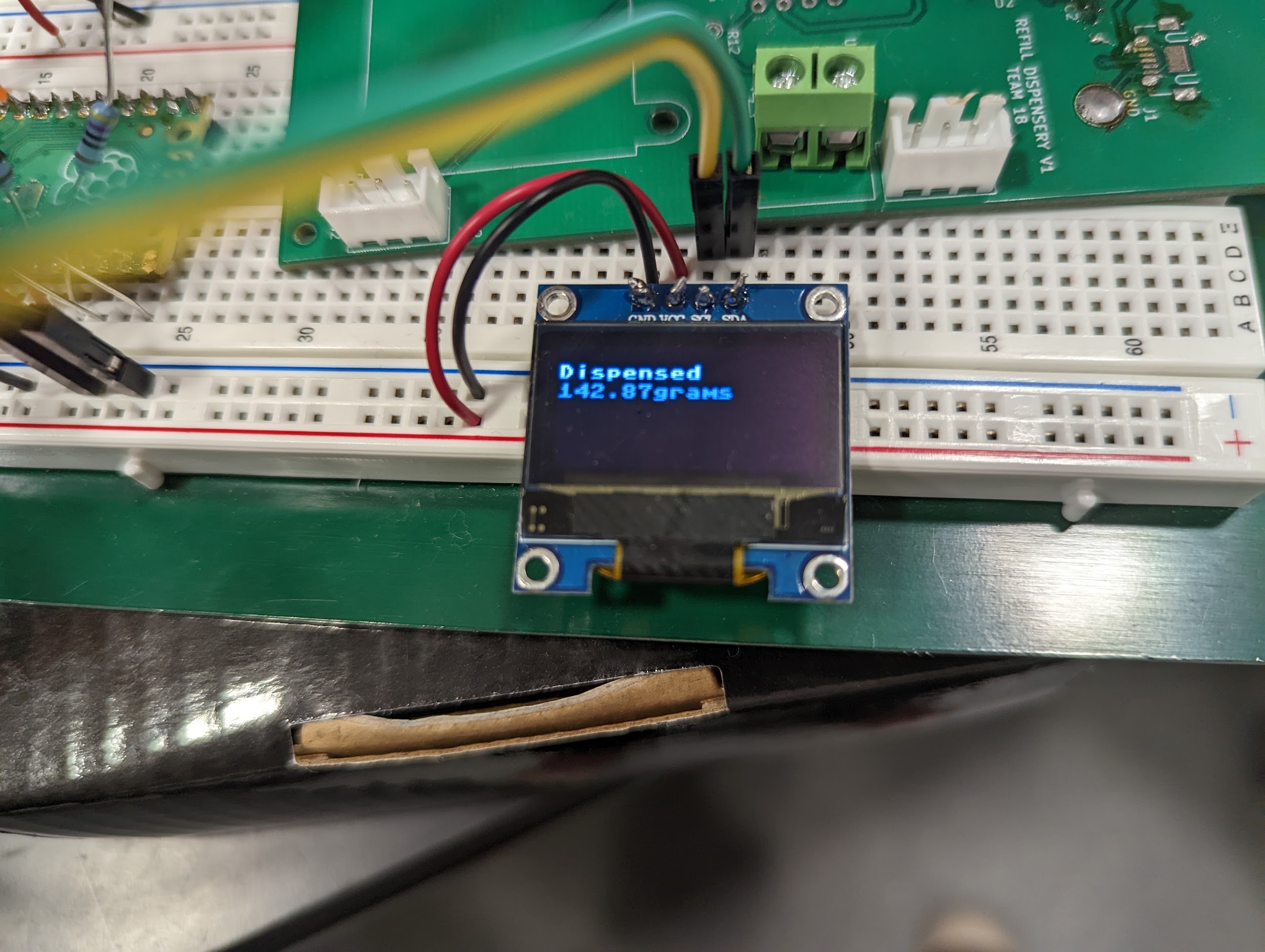 [Speaker Notes: Michael]
Dispensing Subsystem
Dispensing System
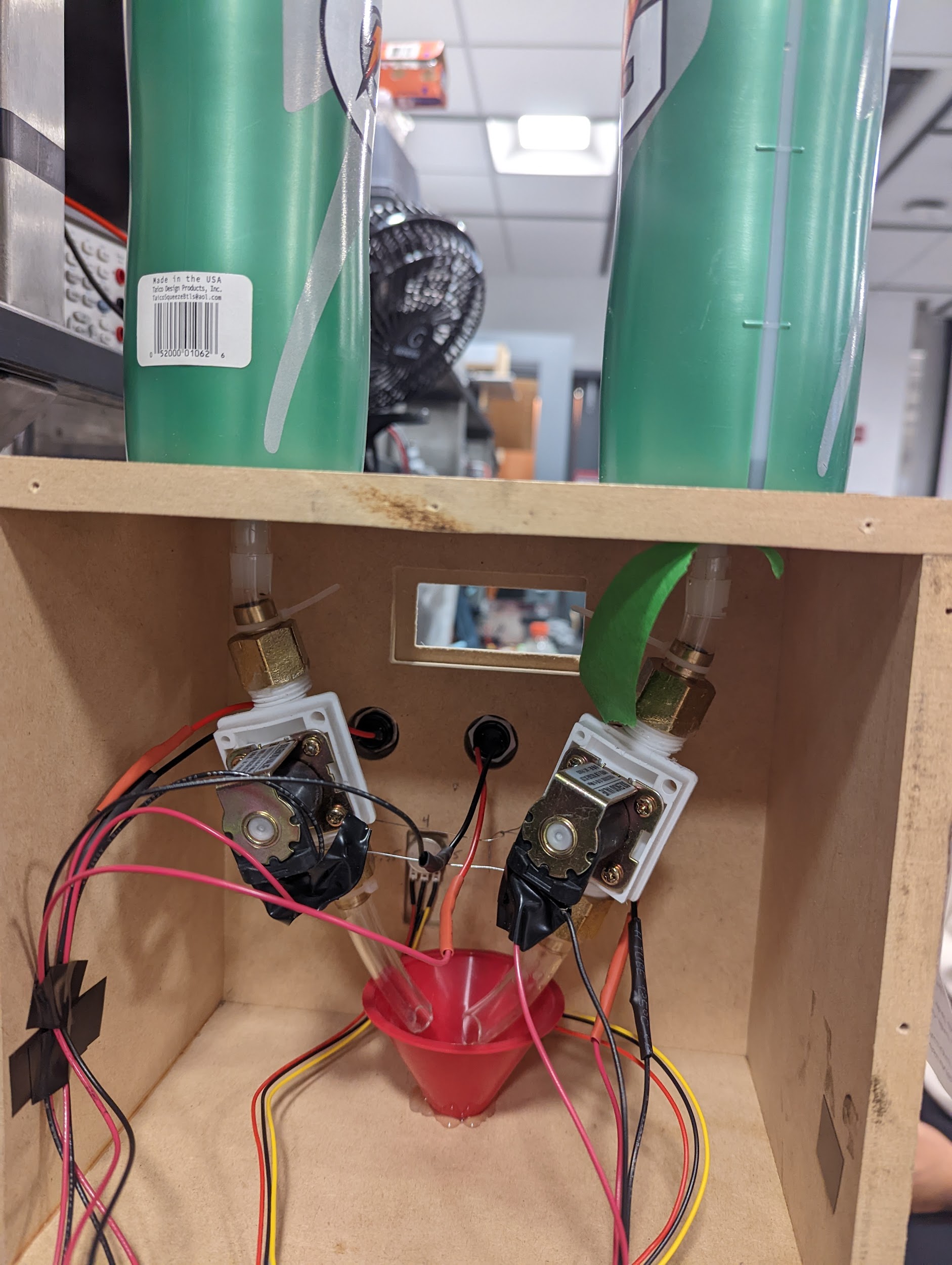 [Speaker Notes: Jackson

The valves with the Pico 

Valves were weak, we know they were receiving the full 400mA, but water only came out in a trickle. This could have been caused by an inadequate air release mechanism.]
Load Cell
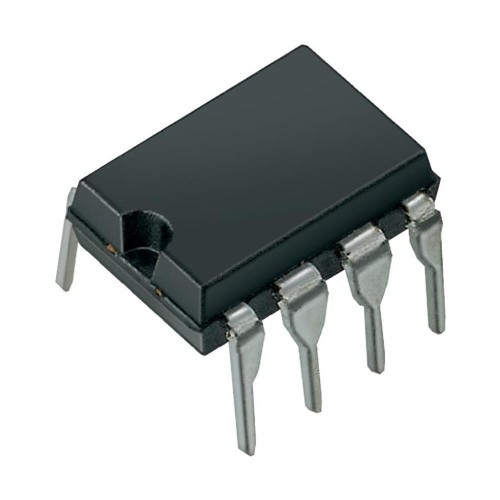 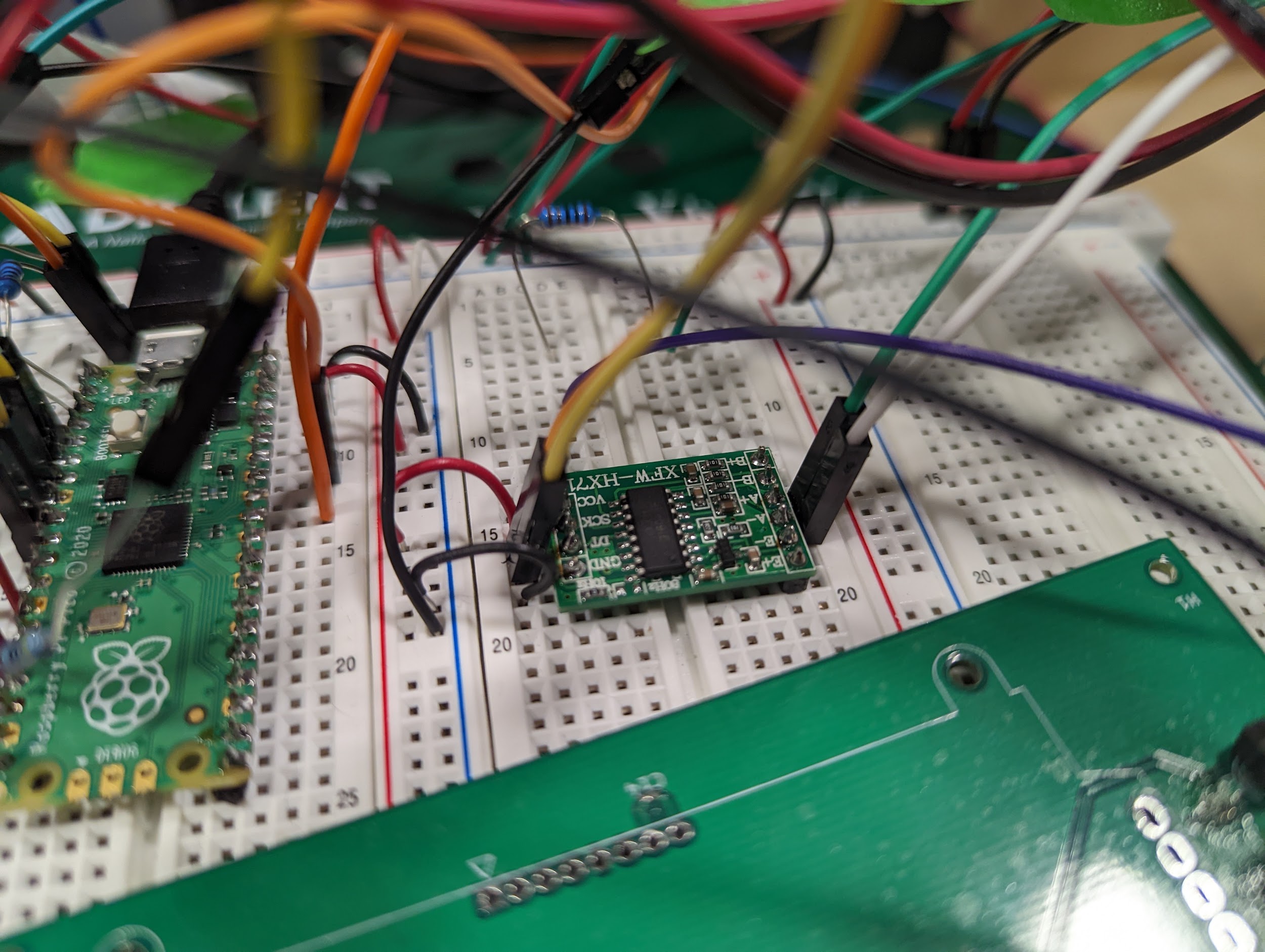 [Speaker Notes: Jackson
Switch to HX711 combo ADC and amplifier from AD622
Key part to this project was not running out of ideas
Roll with punches
AD622 amplifier burned out the other components multiple times during testing, despite not having 12V power
This forced us to switch to the Raspberry Pi pico and HX711 amplifier as PCB fried the night before
load cell wires were really small 28-30 awg
HX711 needs 2 GPIO pins, which the final PCB didn’t have
Diodes may have had a turn on voltage that was slightly too high before the PCB burned, preventing the current from being sent to ground]
Power & the PCB
Power
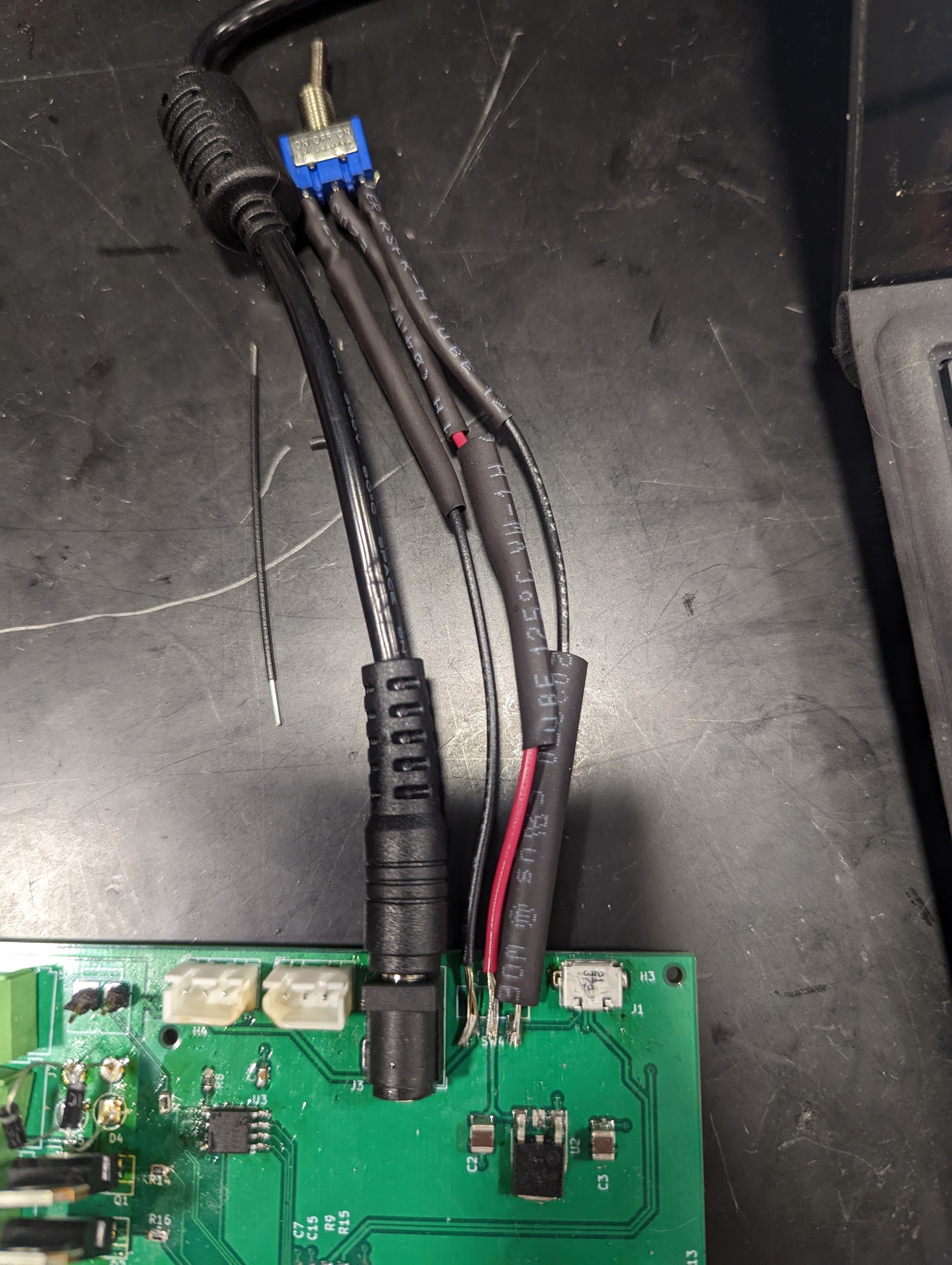 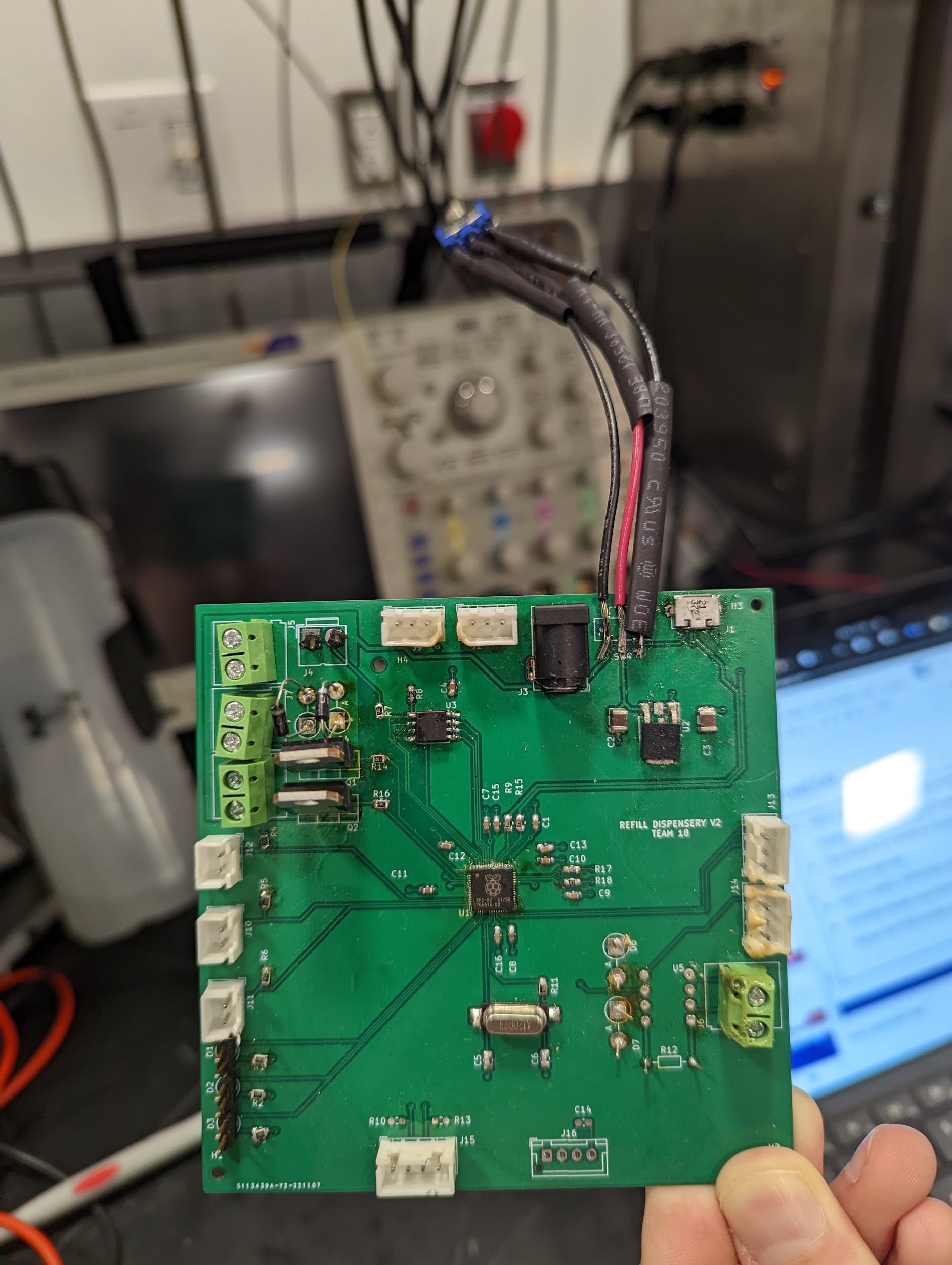 [Speaker Notes: Michael 

Talk about the components involved and why we chose them
Losing components on the floor & sweeping them up (hahahaha) 

Had difficulty getting the board to connect to a computer through USB to flash programs]
Voltage Table
[Speaker Notes: Michael]
PCB Schematic
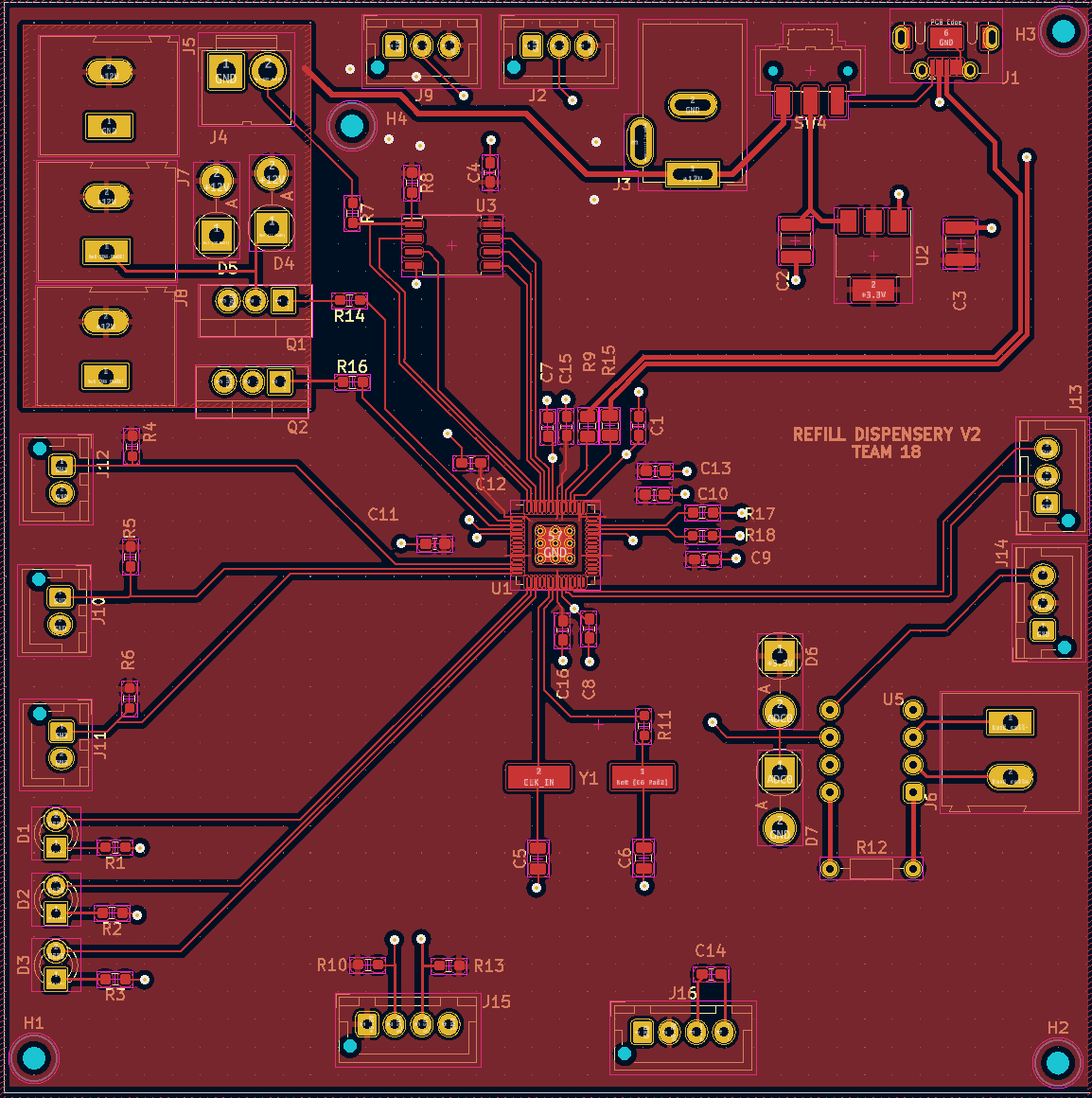 [Speaker Notes: Jackson

Improvements etc.]
Changes to PCB and Other Components
Switched to size 0603 metric SMD components
Moved USB port much closer to the edge so that the cable could be plugged in 
Switched from the AD622 amplifier to HX711 as a last resort when the AD622 fried out device.
[Speaker Notes: Jackson 
HX711 chip]
Ethics & Safety
Warning Label
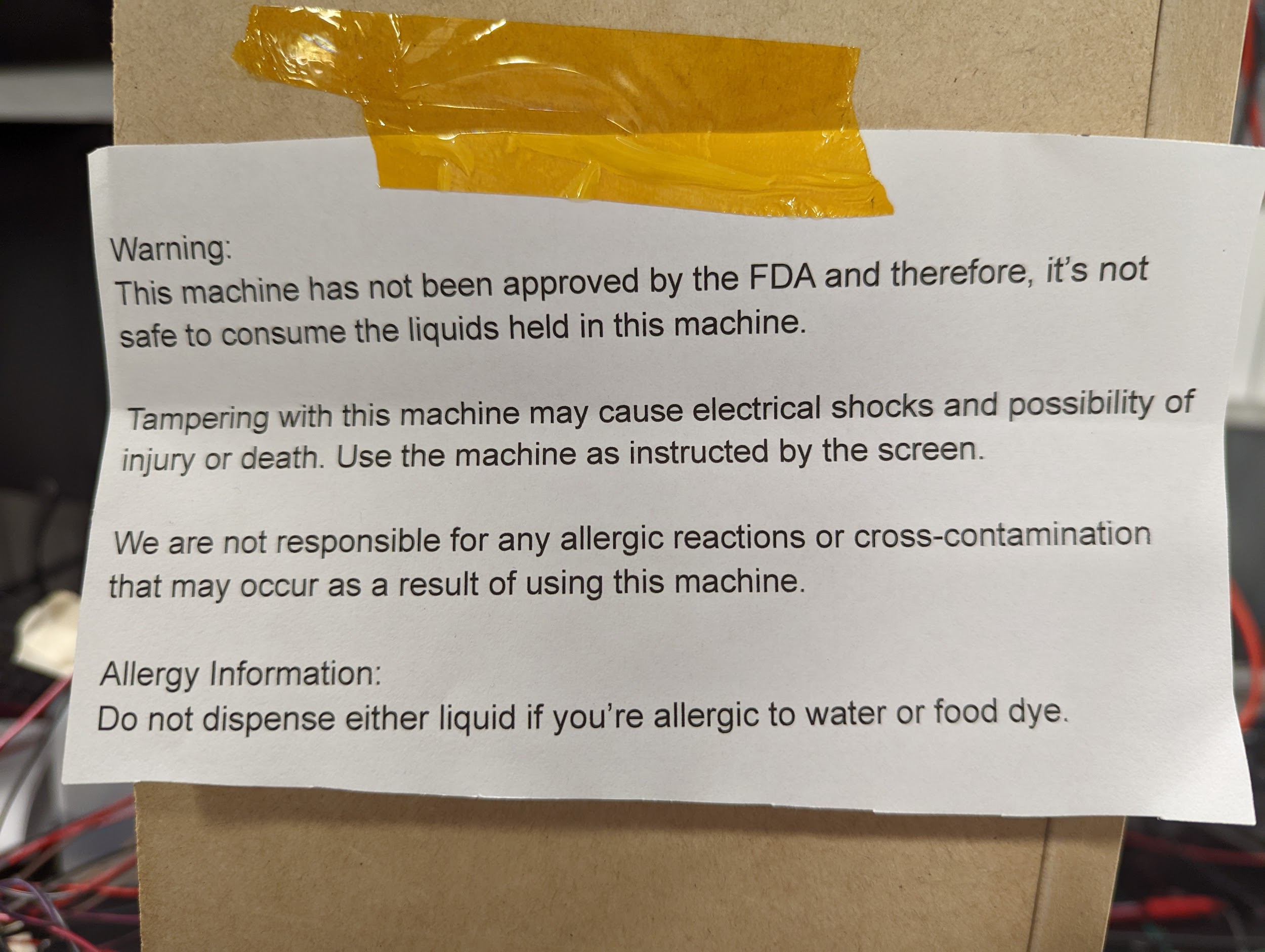 [Speaker Notes: Lyla]
Improvements
Things We Would Do Differently
Add 2 more GPIO traces on the PCB for the HX711 amplifier
Use more through-hole components to make soldering easier
Allow air to move through the valves to create proper flow
Use a microcontroller with integrated flash to reduce complexity.
[Speaker Notes: Michael]
Putting It All Together
Block Diagram
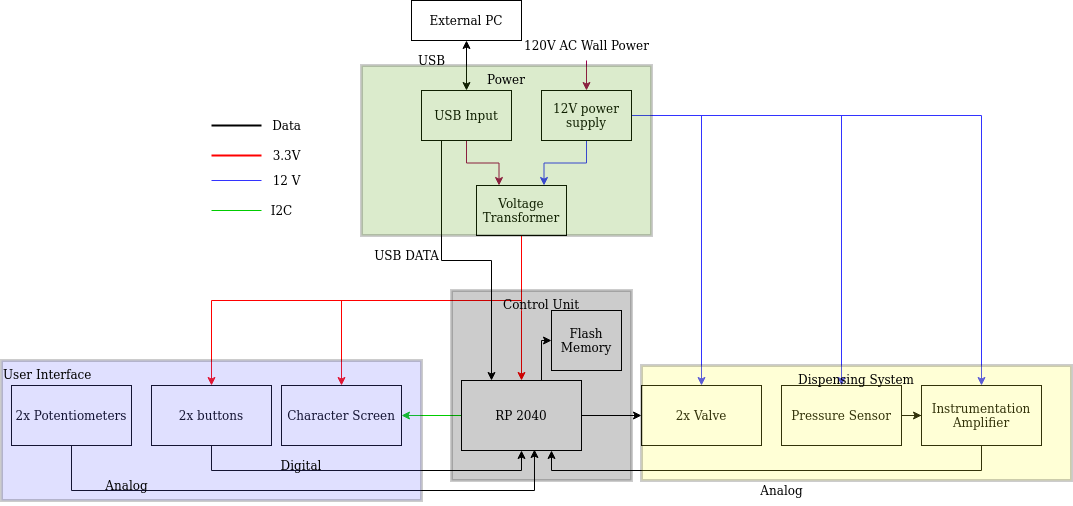 [Speaker Notes: Michael]
High-level Requirements
The user is able to choose an item and quantity to get dispensed via buttons and rotary potentiometers. Before placing the order, the user will have some indication of the amount ordered within a tolerance of 10 grams for weights between 0.1 kg and 2kg.
The machine dispenses 2 different types of low-viscosity liquids and is able to perform 2 orders in succession. 
The machine can deliver another order properly after 1 of the liquids is switched out or refilled.
[Speaker Notes: Michael]
RV Results
[Speaker Notes: Michael & Jackson]
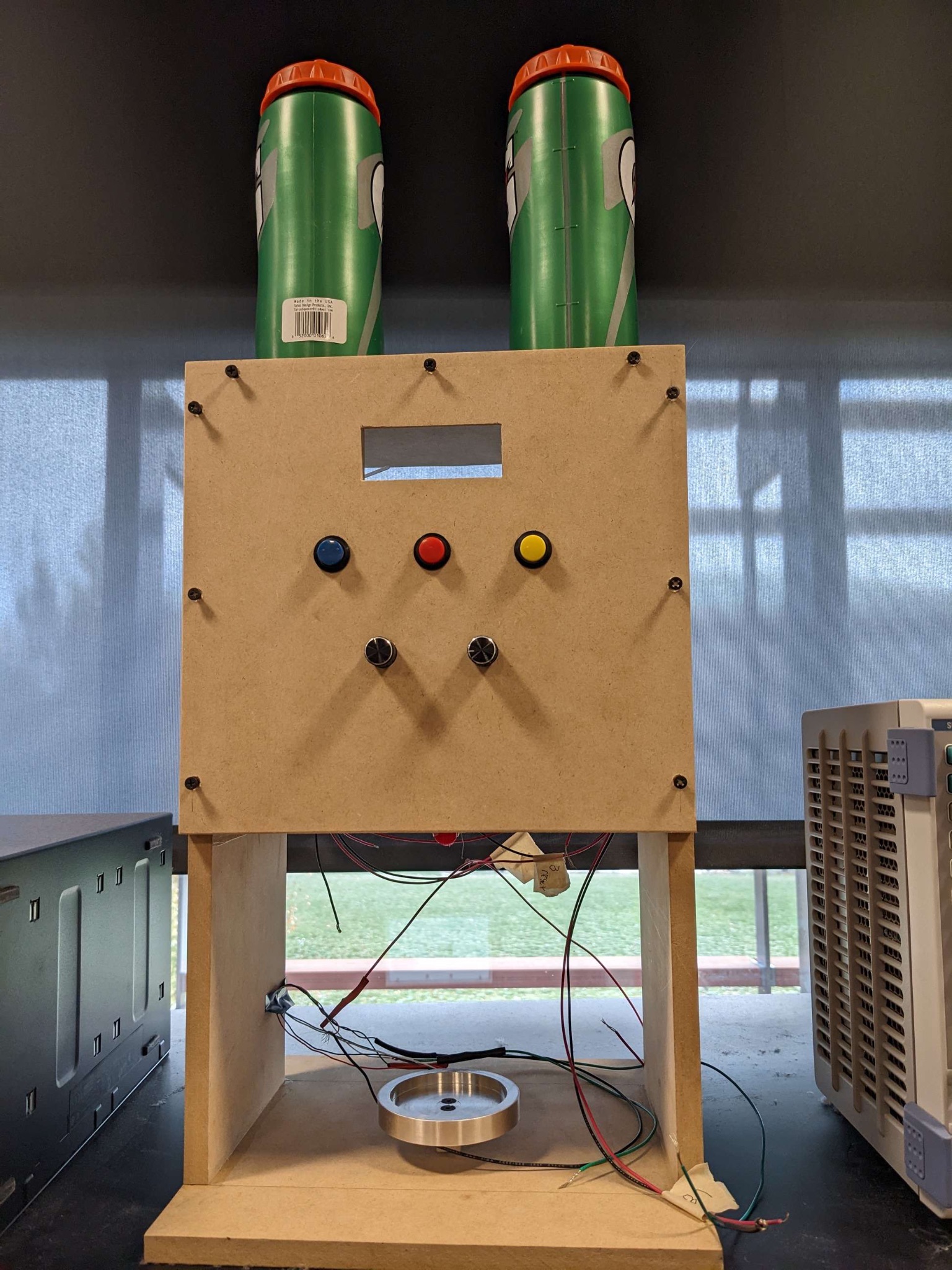 Putting it all together
All subsystems worked together in order to dispense liquid orders
All requirements were met
We were able to overcome the difficulties we faced while building the vending machine
[Speaker Notes: Lyla]
Thank You!
[Speaker Notes: Lyla]